ERP 시스템 사용자 매뉴얼
Mall & POS를 사용대상의
결산 절차
문서 개정 이력
ERP 시스템 사용자 매뉴얼
결산 Data 검증 절차
점검항목1
직영점 매출 및 Mall  매출 점검
1]    POS 건식 제품 매출 점검   ( Transaction code : ZSD2M0010 )     

2]    POS 식 음료 매출 점검   ( Transaction code : ZSD2M0070 )

3]    Mall  판매 실적 점검      ( Transaction Code : ZSD2M0011 )
세부
항목
STEP1
 Mall & POS의 건식제품 Check ( ZSD2M0010/11 )
 POS의 식 음료 Check ( ZSD2M0070 )
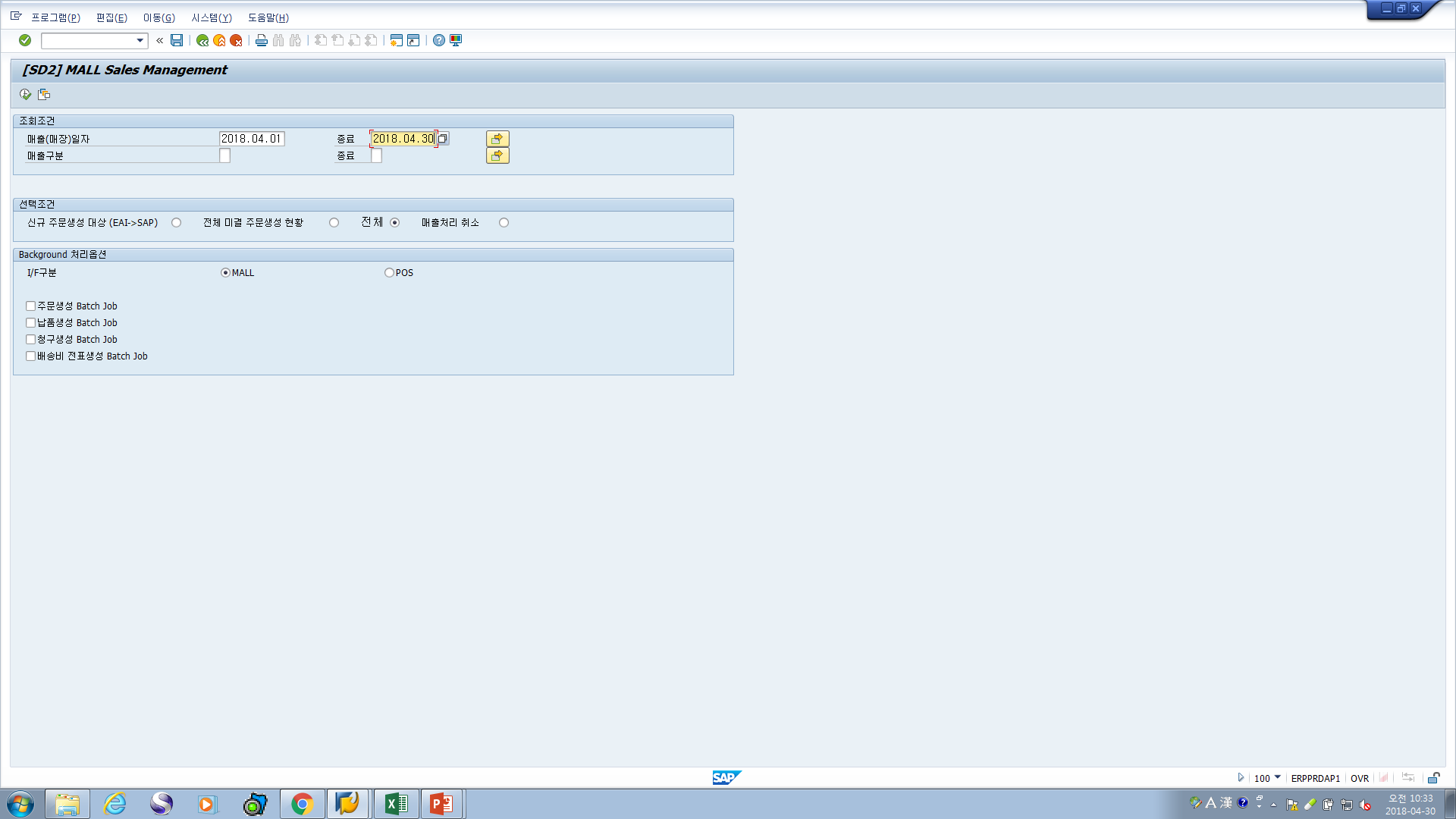 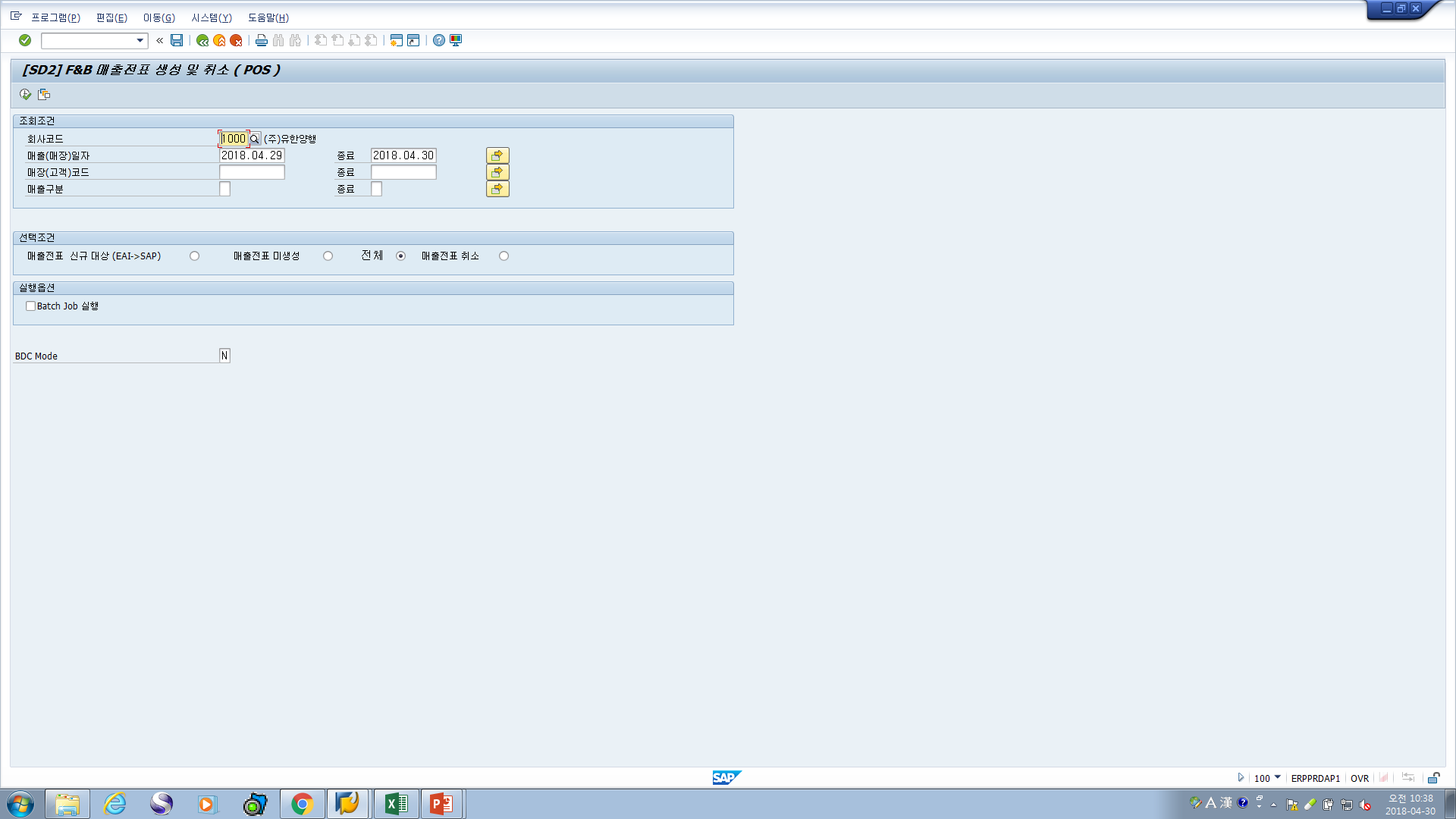 Step 1-1 >>  해당 프로그램의 “전체“ 라디오 Button을 선택 하고  해당 내역을 검증함  ( 녹색, 빨간색, 미결항목 존재 여부)
Step  1-2 >> 해당 매출 내역과  Mall 과 POS 시스템과  실적의 상호 비교
ERP 시스템 사용자 매뉴얼
결산 Data 검증 절차
점검항목2
가맹점 매출 점검  ( 신선, 건식을 나누어 점검 )
1]    가맹점 매출 점검   ( Transaction code : ZSD2M0010 )     

2]    신선식품(가맹점판매분 ) 매출 점검   ( Transaction code : ZSD2M0070 )
세부
항목
STEP2-1
 Mall & POS의 건식제품 정상판매 매출 점검 ( ZSD2M0090/99 )
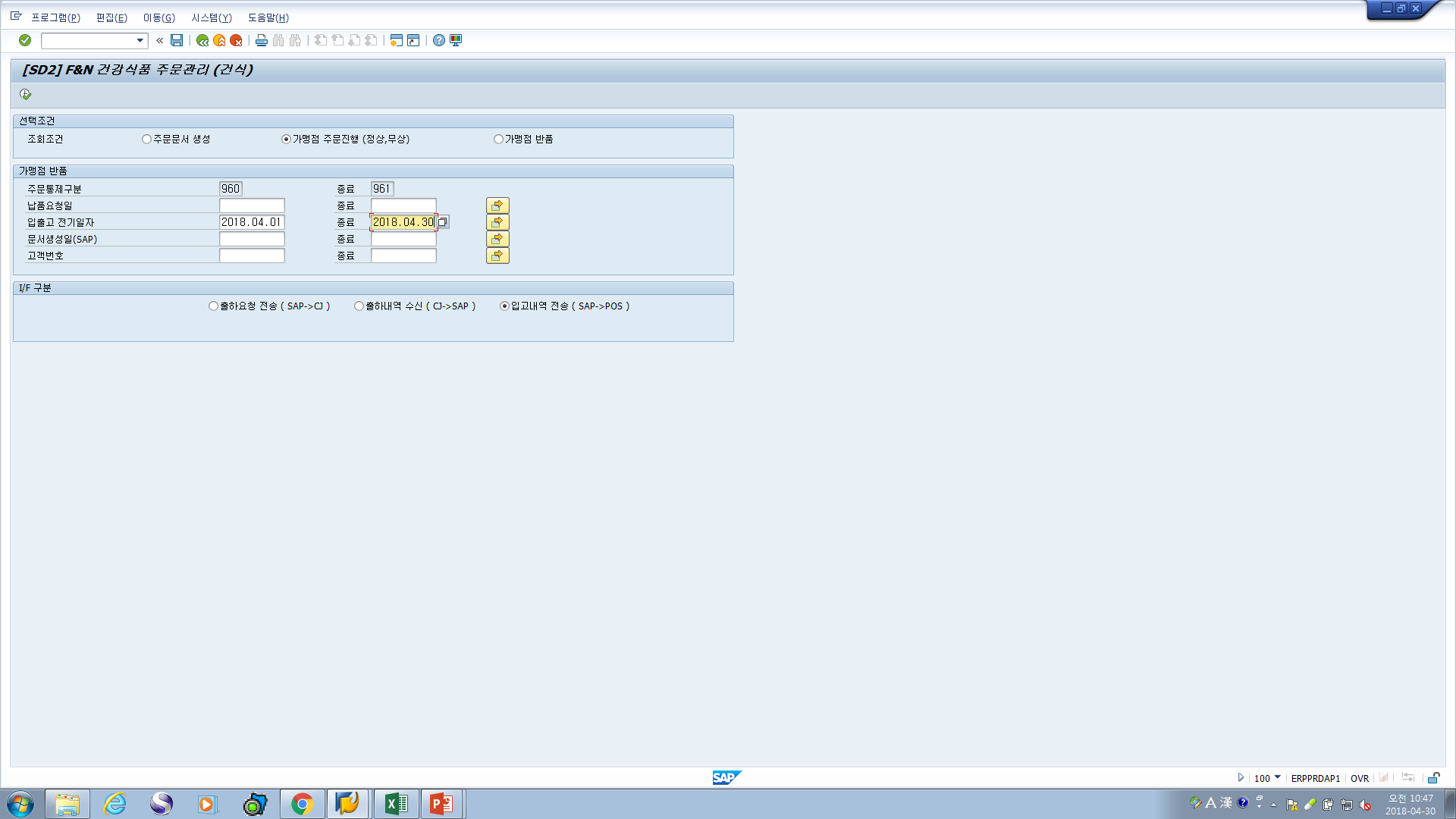 STEP1 >> 가맹점 주문 진행 / 입고 내역 전송 
                      화면에서  전체 점검을 실시
STEP2 >>   출하 내역 수신 ( CJ  SAP )
                       에서 “미처리“ 내역을 확인
※ IF]  SAP 와 CJ 의 재고 수불이 차이가 
난 다면, 

“출하요청 전송(SAPCJ)   VS  
  출하내역 수신 (CJSAP)
  현황을 Excel로 Down Load 받아 체크
ERP 시스템 사용자 매뉴얼
점검항목2
가맹점 매출 점검  ( 신선, 건식을 나누어 점검 )
STEP2-2
 Mall & POS의 건식제품 반품처리 매출 점검 ( ZSD2M0090/99 )
STEP1 >> 가맹점 반품 / 입고내역 전송
                  에서 확인을 한다.

STEP2 >>  Billing 처리 여부, 출고전기
                 완료 여부를 확인

STEP3 >> POS 內  가맹점별 매출 실적과
                 Cross 확인 

STEP4 >>  본사 표준 Report 와  가맹점
                  거래선 별 매출 실적을 Cross확인
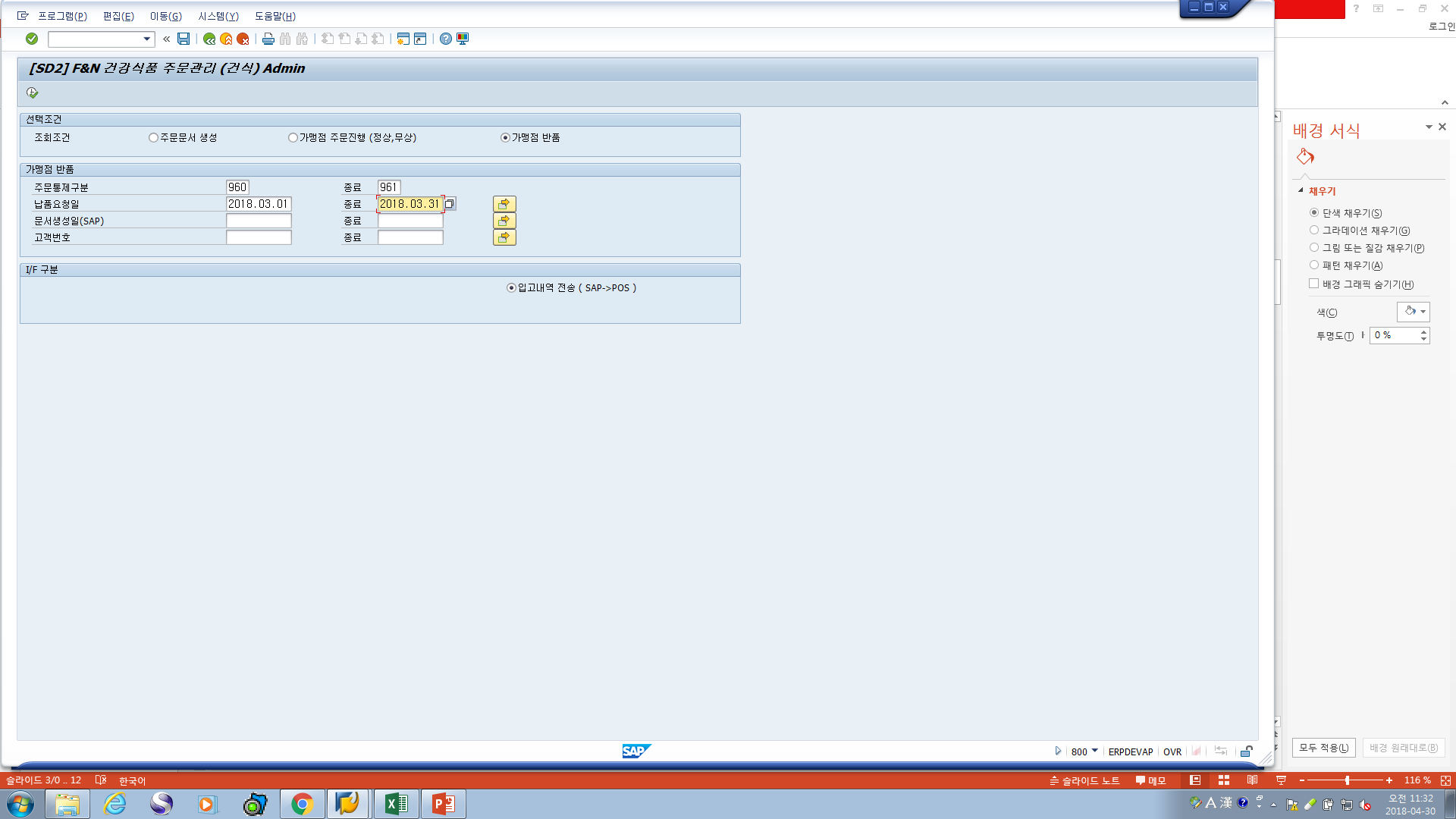 ※  가맹점의 매출총액은     “정상매출 처리 금액 “  - “ 가맹점 반품“ 매출 금액 임

※   전사 표준 Report에서  가맹점  매출 실적과 Cross 확인 처리
ERP 시스템 사용자 매뉴얼
점검항목2
가맹점 매출 점검  ( 신선, 건식을 나누어 점검 )
STEP3-1
 Mall & POS의 신선식품 처리 매출 점검 ( ZSD2M0091 )   신선 식품은 반품 / 정상 처리가 같이 나타나 있음 ( 프로세스가 동일함 )
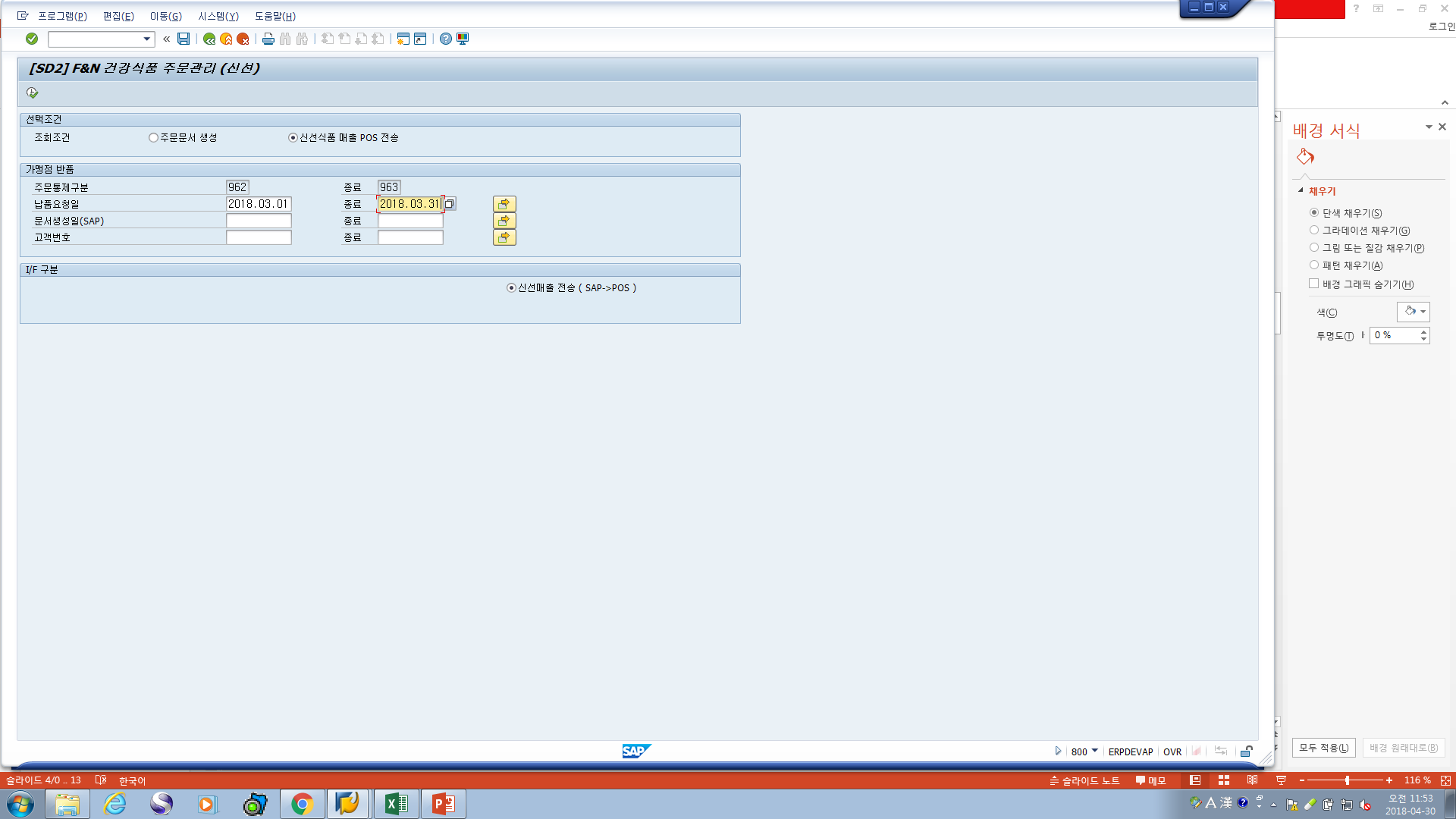 STEP1 >>  신선 식품 매출 POS 전송   Radio 버튼을 선택한 다음    해당 내역을 확인



※  IF >> 가맹점이  건식 + 신선을 같이 취급 한다면


건식 정상 +  건식반품 + 신선식품 매출     3개가지를 점검해야 함
ERP 시스템 사용자 매뉴얼
점검항목3
Billing 대상 LIST를 파악함  정상적인 경우 가맹점 및 직영점, Mall은 없어야 함
 Billing  대상 점검  ( VF04 )   없어야 되는데, 만약 있다면, Billing을 하지 말고, 반드시 그 원인을 파악해야 함  ( 삭제를 해야 하는 것인지, Billing을 해야 하는 것인지를 판단 해야 함 )
STEP3-1
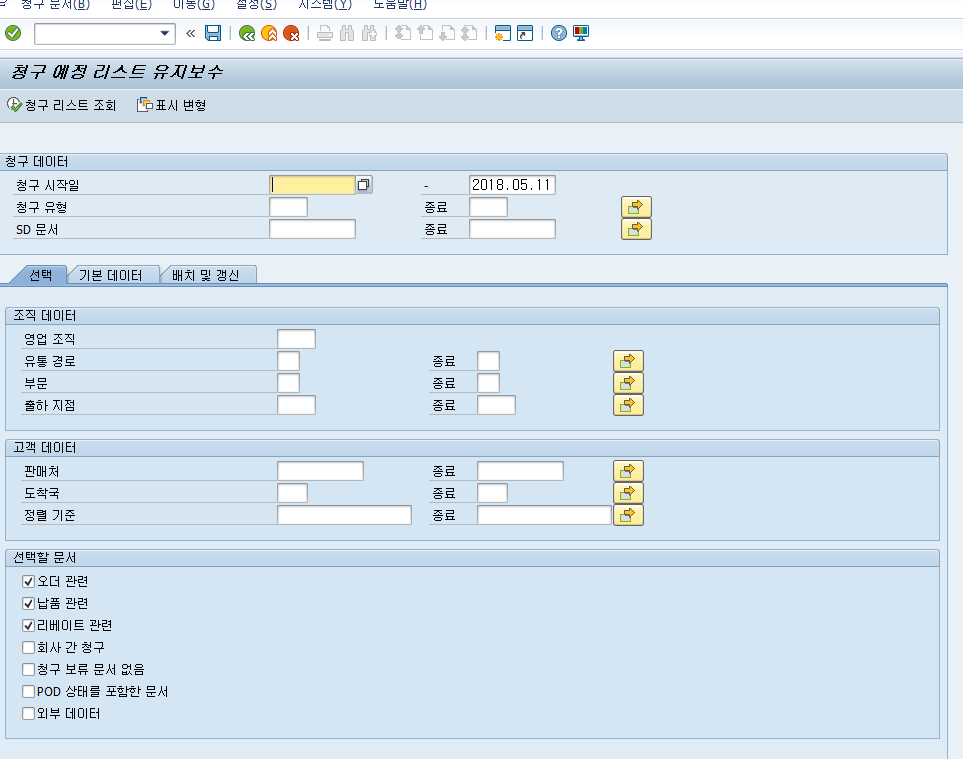 1
1
1
2
※  완벽하게 처리 되었다면   Billing  대상 LIST Selection  Data가 나타나지 않아야 함
ERP 시스템 사용자 매뉴얼
점검항목3
Billing 대상 LIST를 파악함  정상적인 경우 가맹점 및 직영점, Mall은  없어야 함
 Billing  처리 대상 LIST를 점검하여 대상이 있는지 확인  ( Billing type : YOR1/YRE1/YRE2)
STEP3-2
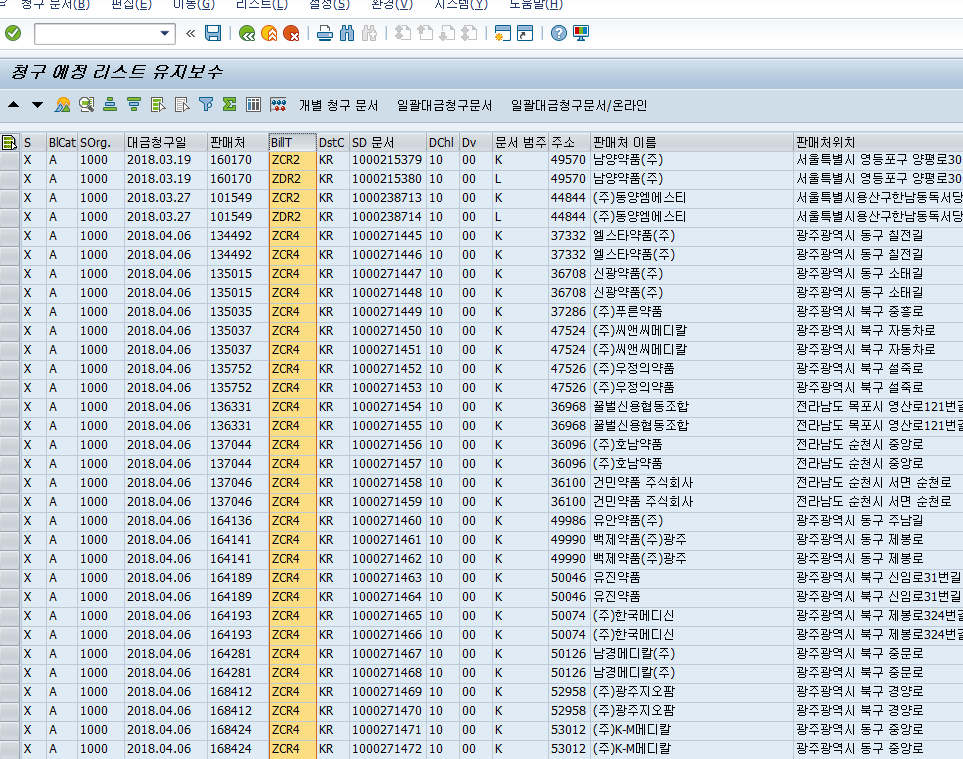 Step1]   Mall & POS사용 고객은  시스템에서 처리 하기 때문에   해당 내역에 존재하지 않아야 완벽하게 처리된 것임 
    해당 노란색 부분에   “YOR1” “YRE1” “YRE2” 에 해당 되는 문건이 있는지 확인

Step2]  만약 대상 LIST가 있다면   ( Mall , 직영점 POS, 가맹점 및 신선식품POS 매출 처리 시스템에 해당 날짜 기준으로  Billing 과 출고 
            처리 된 내역이 있는지 반드시 확인 해야 함.

Step3]  만약  매출처리 시스템 ( Mall & POS ) 에 성공적으로 처리 되었다면   해당 문건은 Billing 처리 대상이 아닌, 출고 처리 문서를 삭제 
              VL09   VL02N   VA02 순으로 처리함
ERP 시스템 사용자 매뉴얼
점검항목4
Billing 오류 내역 점검
STEP4-1
 Billing 오류 점검  ( VFX3 )
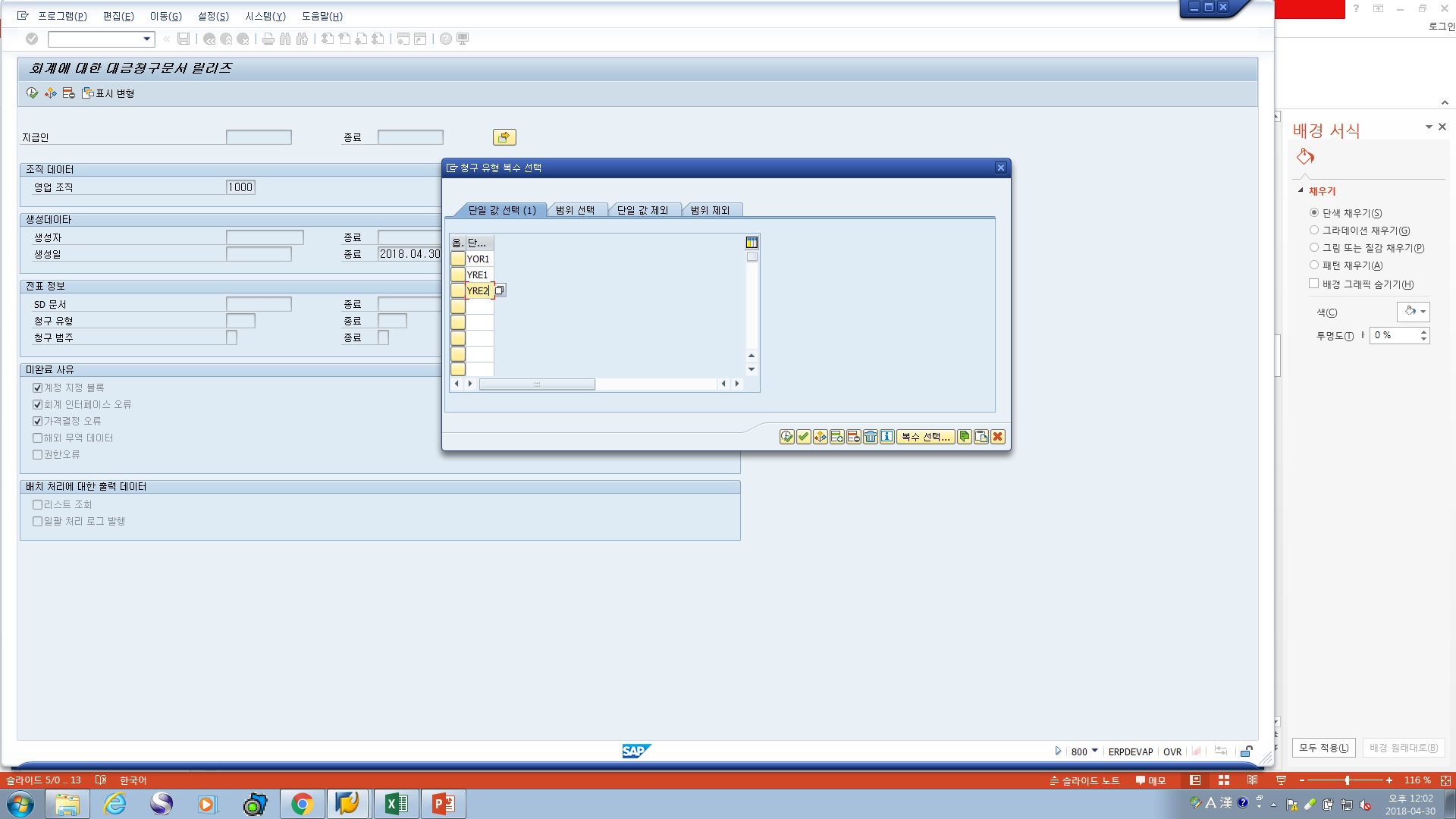 1
4
2
3
STEP1 >> 영업조직 “1000”을 입력
STEP2 >>  생성일 = 대금 청구 일이므로  해당 월 1일 ~ 말일 까지 입력
STEP3 >>  대금청구 유형은  “YOR1”  “YRE1” YRE2” 를 입력
※  완벽하게 처리 되었다면 ( Billing )  해당 Selection을 통해   Data가 나타나지 않아야 함
ERP 시스템 사용자 매뉴얼
점검항목4
Billing 오류 내역 점검
예시
 Billing 오류 점검  ( VFX3 )  에서  오류가 나타났을 때 현상
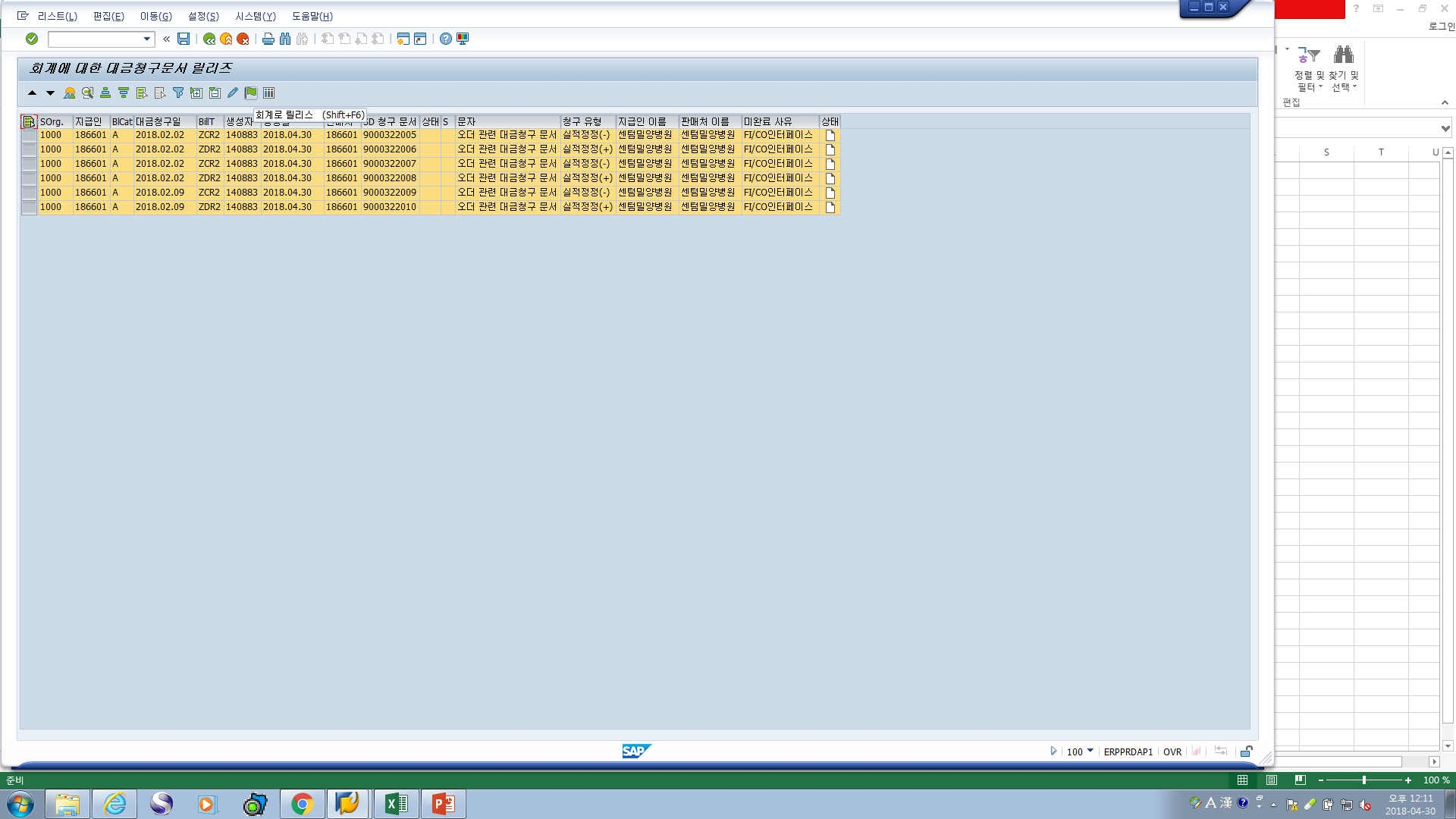 2
1
만약  FI에  넘어가지 않은 Billing이 존재할 경우   상단의 화면에 그 List가 나타남

이경우   “2”번   깃 발 표시를 선택하여   Released 해야 함

 그래도 안될 경우  “운영담당자＂에게   문의 후 조치 필요
오류
원인
판가 미등록,  매출계정 오류  ( 특히 F&H 의 경유 유료회원 매출 주의 ), 원재료/ 반제품 매출 처리 
과정에서의 매출 계정미결정,  세금결정 오류 등이 있음
ERP 시스템 사용자 매뉴얼
점검항목5
POS 직매장 식 음료 매출 점검
세부
항목
1]    POS 직매장 식음료 매출 처리   ( Transaction code : ZSD2M0070 )
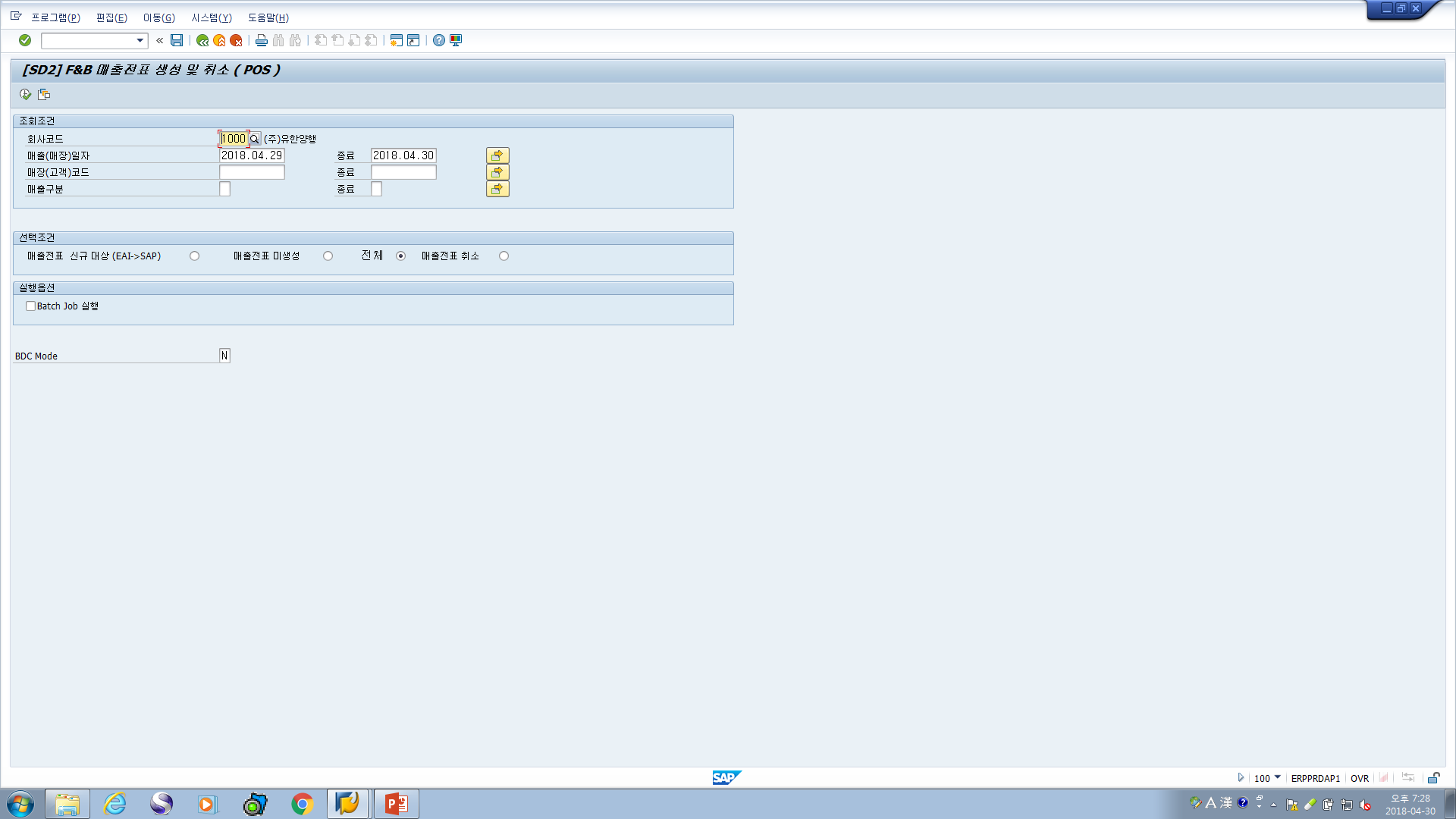 2
1
STEP 1 ] 전체를 선택하여  해당  내역의 총 금액의 전표 처리 여부를 검증하고, 금액을 확인하여 POS Data와 일치 여부를 확인 한다.

STEP2] 틀릴 경우 해당 일자별 숫자를 검증한다.   틀린 일자부분을 재 전송 받는다.
ERP 시스템 사용자 매뉴얼
점검항목6
기타 출고 점검
세부
항목
1]    POS 직매장 기타 출고 완료 여부 확인   ( Transaction code : ZSD2M00120 )
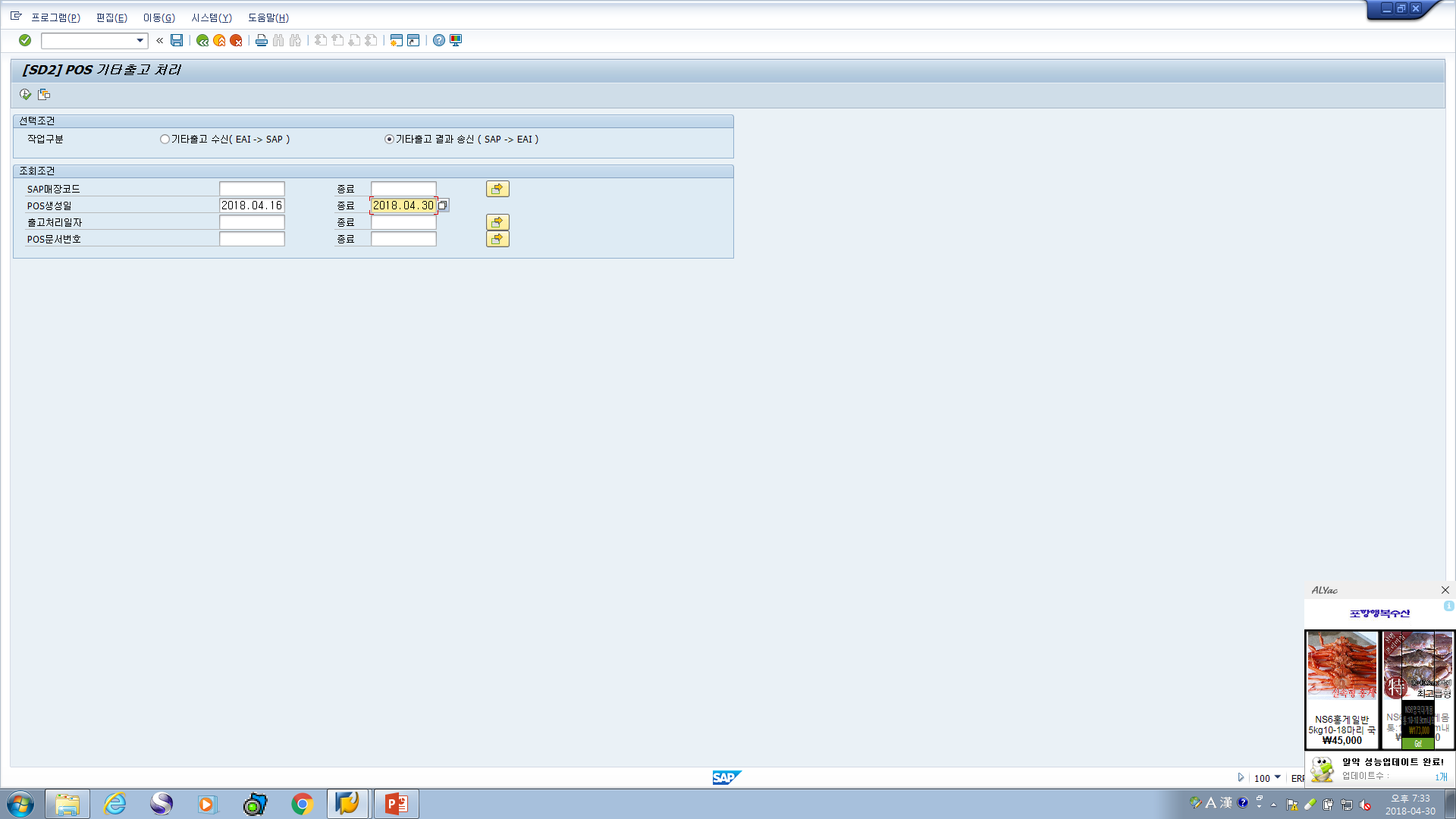 1
STEP 1 ]  기타 출고 결과의 미처리 내역을 확인 하고, 기타 출고 처리가 완료 되면
                 POS 기타 출고  요청 수량 과  비교하여  확인 한다.
ERP 시스템 사용자 매뉴얼
점검항목7
재고 보충 완료 여부 ZSD2M0050
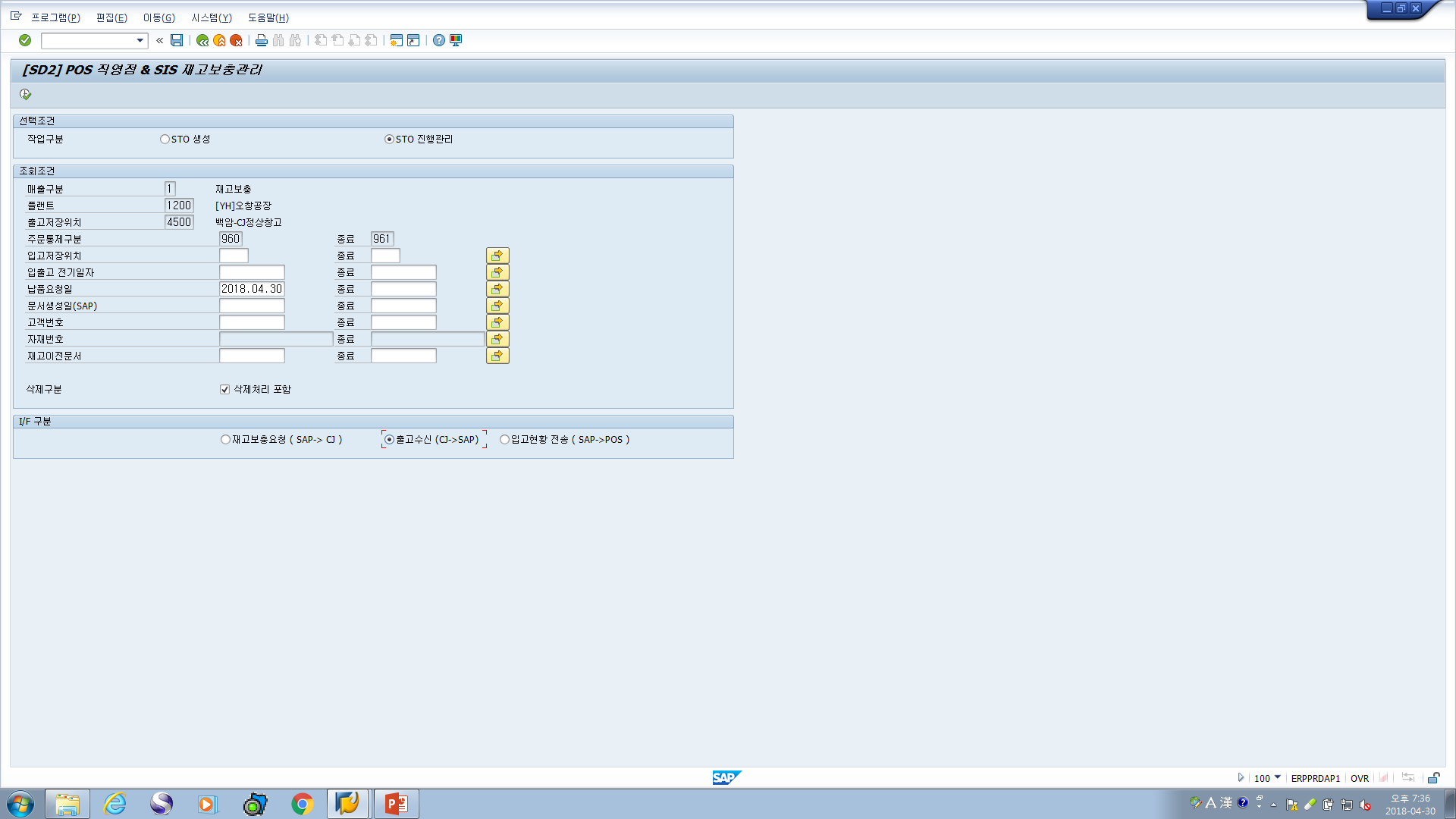 1
1
2
STEP1]  출고 수신 ( CJ  SAP ) 를 DISPLAY 하여   ( 기간은 한달 ) 
               출고 문서 생성 안된것,  입고 문서 생성 안된 내역을 확인 한다.


STEP2]   입고 완료 된 내역이  POS에 전송 된 까지 완료 되었는지 확인 한다.
End of material